Perisian Asli dan Berlesen
                            &
      Perisian Sumber Terbuka
Apa itu perisian asal dan berlesen ?
Apa itu perisian sumber terbuka ?
Perisian Asal
Sejarah Perisian Asal : 
- Sejarah perisian asal telah dibentuk pada December 1996 dan telah mula terkenal pada May 1997. 
- Ia telah ditemui oleh Colin Armitage
Produk Perisian Asal
Permohonan Pengurusan Kualiti(AQM) untuk penyelesaian menyatukan semua aspek pembangunan perisian. 
* TestDrive - alat automasi ujian
* TestDrive-Assist - alat untuk ujian manual dinamik
* TestBench - pengurusan data ujian dan pengesahan alat
* TestSmart - alat untuk penciptaan automatik kepelbagaian data dioptimumkan
Perisian Berlesen
- Perisian berlesen adalah undang-undang yang mengawal penggunaan atau pengedaran semula perisian. 
- Di bawah undang-undang Amerika Syarikat semua perisian dilindungi oleh hak cipta. 
- Mengandungi peruntukan yang menentukan liabiliti dan tanggungjawab antara pihak-pihak yang menandatangani perjanjian berlesen.
Perisian Lesen dan Undang-Undang
-  Memberikan pemilik salinan perisian hak yang jelas untuk menggunakan perisian dengan komputer. 

- Pemilik,sebuah salinan perisian komputer berhak secara sah untuk menggunakan salinan perisian.
Perisian Sumber Terbuka(Open Source Software)
Perisian sumber terbuka adalah perisian yang bebas yang memberikan kemudahan contohnya kemudahan penyalinan dan penyebaran.
Perisian sumber terbuka ini percuma tanpa dikenakan cas oleh pemilik
Perisian ini boleh disimpan oleh semua orang yang menggunakan perisian ini,tidak hanya disimpan oleh pembangunan sistem sahaja
Mewujudkan industri perisian tempatan mampu berdaya saing dalam bidang penyelidikan dan pembangunan serta mampu mendatangkan pendapatan kepada negara. 
bertujuan untuk memastikan kedaulatan dan keselamatan negara
 menjimatkan kos penyelenggaraan laman web atau aplikasi web untuk organisasi. 
perisian bebas untuk digunakan tetapi tertakluk kepada syarat penggunaan perisian tersebut.
Perisian sumber terbuka ini boleh didapati di internet di mana pengguna boleh memuat turun,memasang dan menggunakan secara bebas.
pihak microsoft telah menyediakan alamat untuk perisian terbuka iaitu URL,http://www.microsoft.com/opensource
Berikut adalah aplikasi yang berasaskan sumber terbuka;         (google,facebook,gmail,tweet dan youtube)
Contoh gambar aplikasi
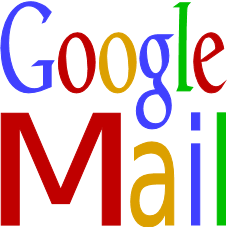 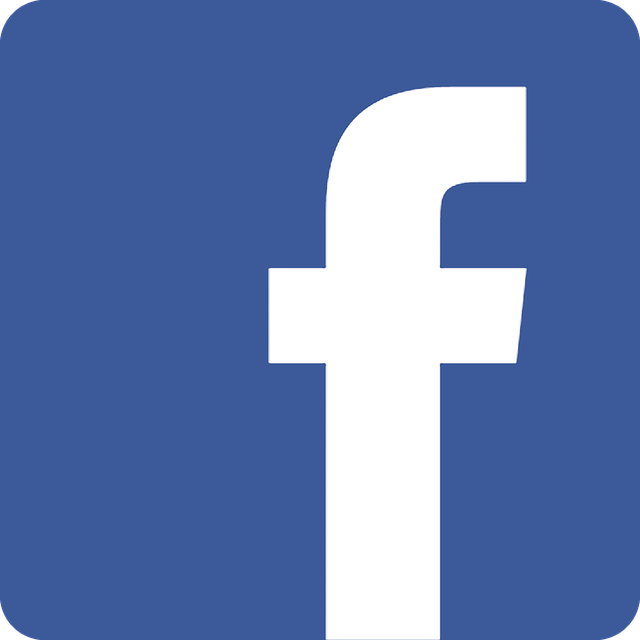 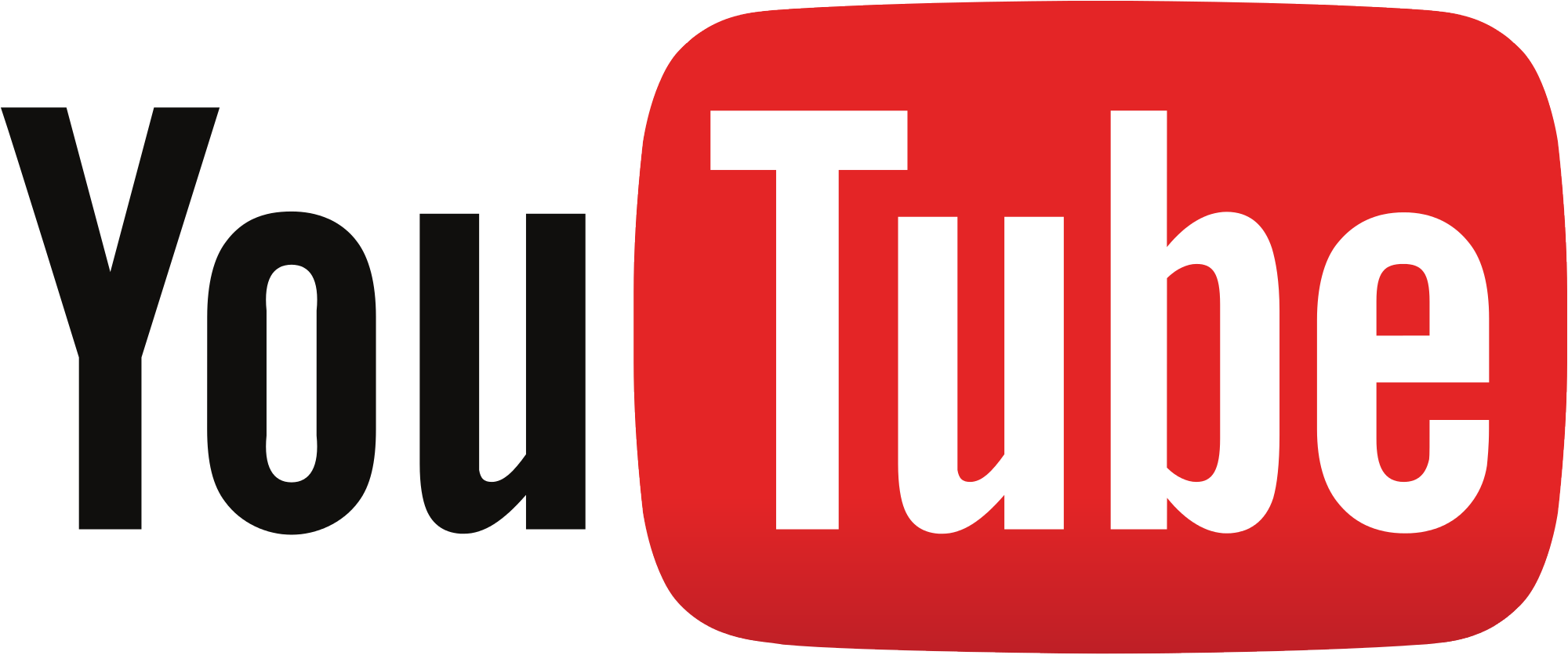 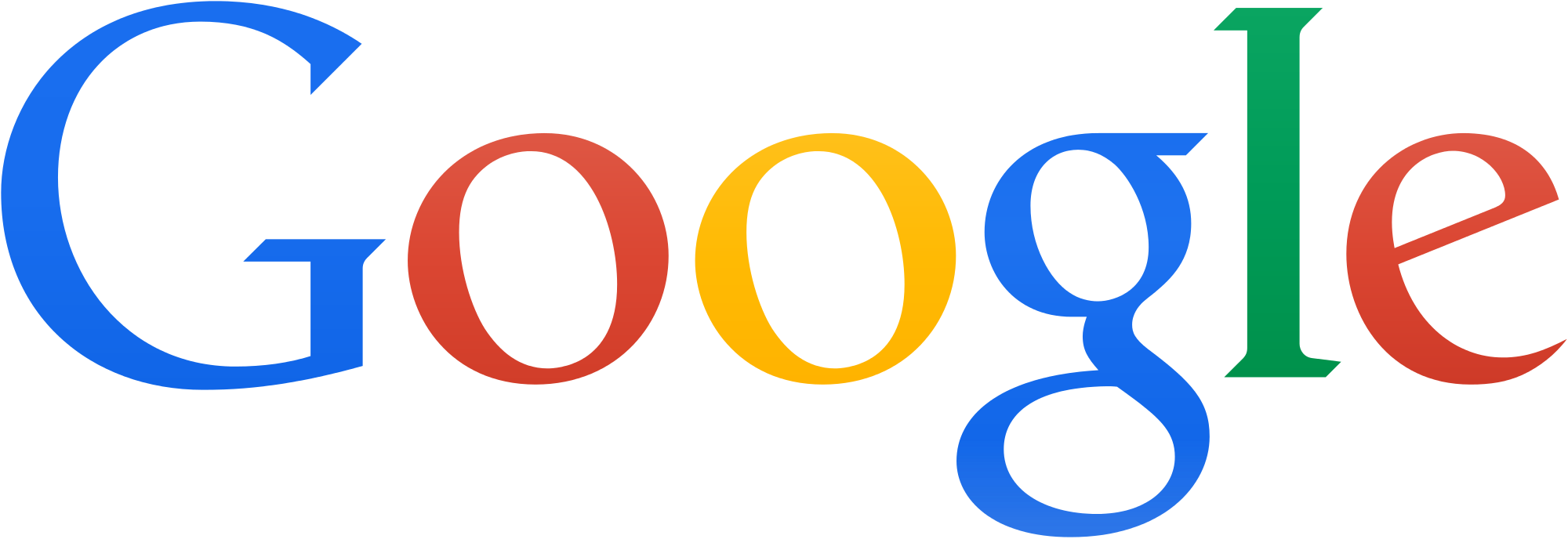 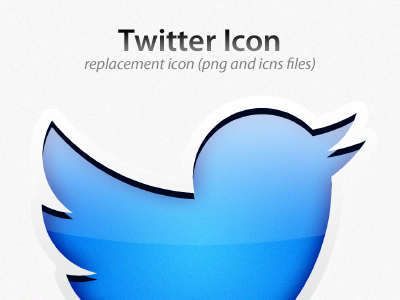 Siapakah yang menggunakan perisian ini?
Digunakan oleh pelajar sekolah rendah menengah, pelajar di institusi pengajian tinggi
Digunakan sekitar perpustakaan untuk pelajar bagi memudahkan sumber pencarian maklumat. 
Digunakan oleh penjawat awam dan sektor swasta untuk memudahkan dan mempercepatkan urusan mereka.
Kerajaan juga turut menggunakan perisian sumber terbuka seperti kementerian pelajaran, kementerian kewangan, jabatan perkhidmatan awam
Kelebihan Perisian Sumber Terbuka(PST)
Khidmat sokongan yang mudah diperolehi
Perisian berkualiti. PST telah diperakui menepati standart utama. 
Kos yang efektif . PST selalunya menawarkan kos yang percuma 
Penggunaan PST adalah lebih selamat. Kod sumber adalah terbuka 
Membantu menjimatkan kos perbelanjaan syarikat atau kerajaan 
Mempunyai sumber rujukan yang banyak 
Mempunyai ramai tenaga pakar dapat membantu sekiranya terdapat masalah ataupun    memerlukan spesifik untuk laman web.